Sociální bydlení
31. března 2023, Liberec
Barbora Š. Stašková
projekt Podpora sociálního bydlení, MPSV
Konference ASZ – ROZVOJ SOCIÁLNÍHO A DOSTUPNÉHO BYDLENÍ: STÁT,
KRAJE, OBCE
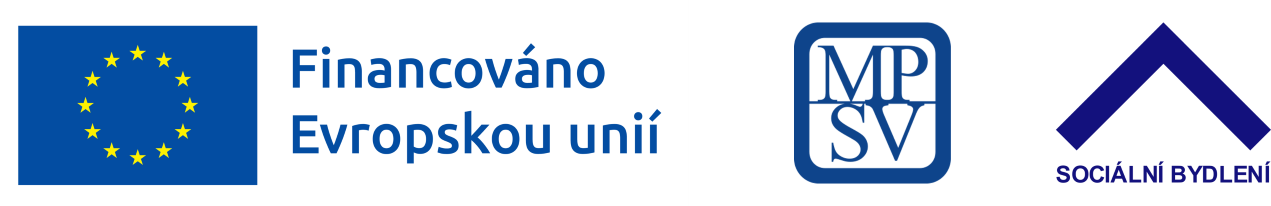 Spolupráce s 29 projekty obcí a NNO
Projekt MPSV
2016-2022
Podpora 13 projektů Housing First
(byty v 16 obcích)
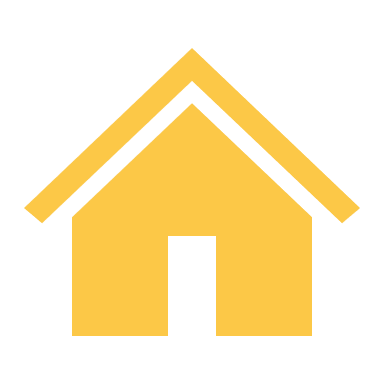 Podpora 16 obcí
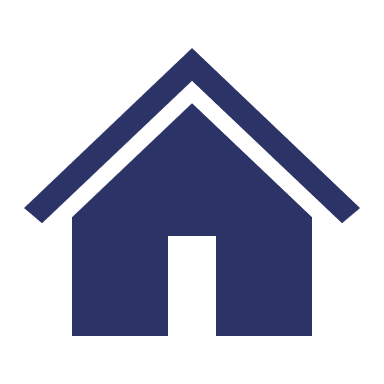 Diverzita:
vesnice vs město
380 – 381.000 obyvatel
rozvinuté vs. soc. vyloučené lokality
přelidněné vs opouštěné lokality
Výsledky:
nastavení systémů SB pro 10 % občanů ČR (LKSB)
úspěšnost udržení bydlení po 2 r. 84 %; u HF 1r. 85 %
Most
Chomutov
Ústí nad Labem
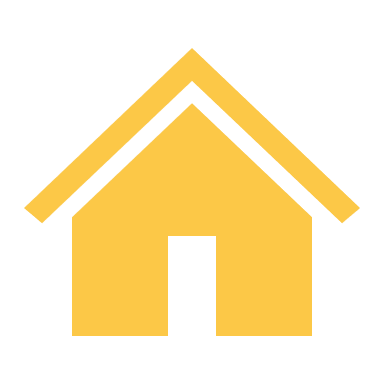 Velké Hamry
Kadaň
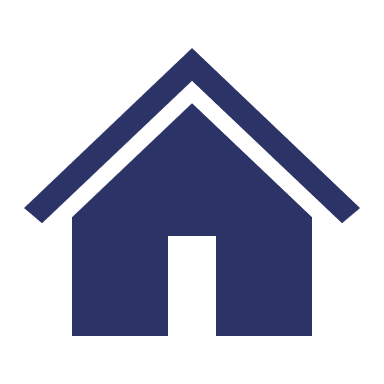 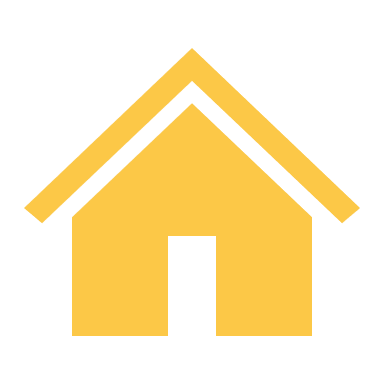 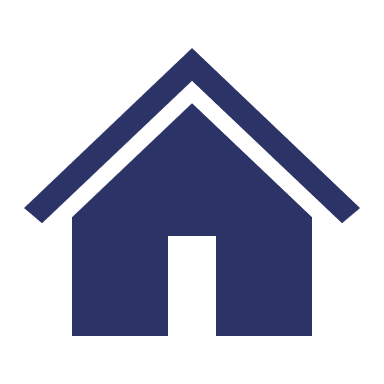 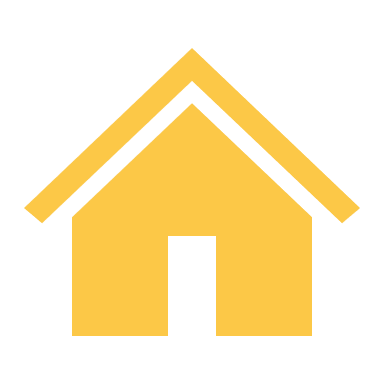 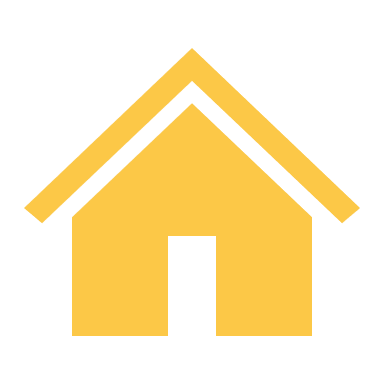 Štětí
Jeseník
Orlová
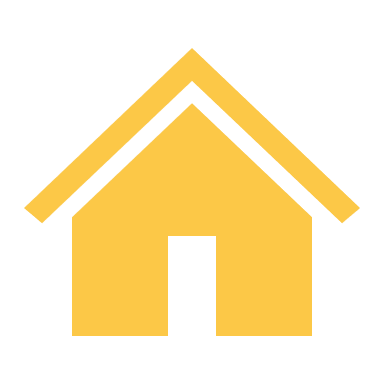 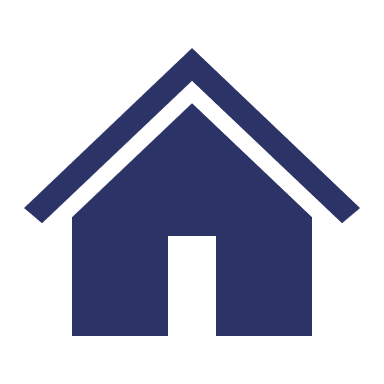 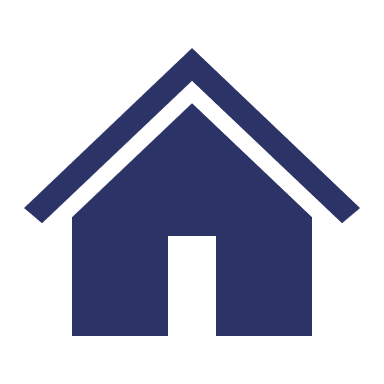 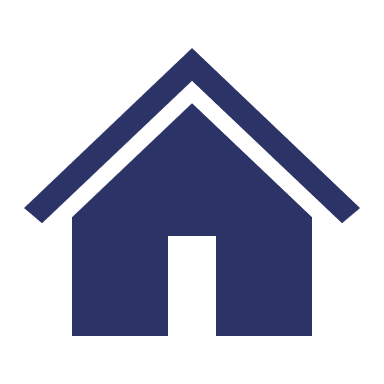 Louny
Karviná
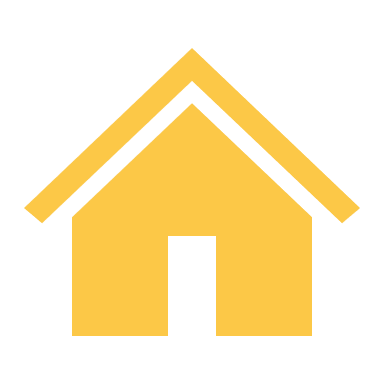 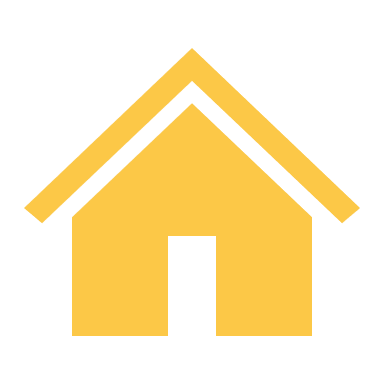 Ostrava
Žatec
Praha 14
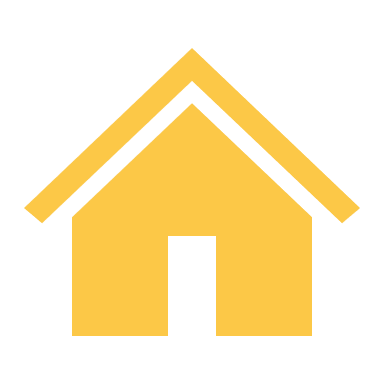 Pardubice
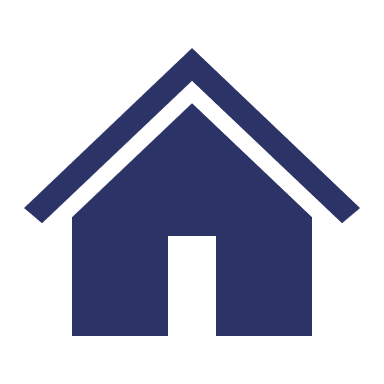 Praha 7
Třinec
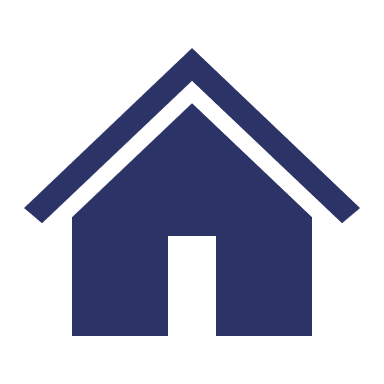 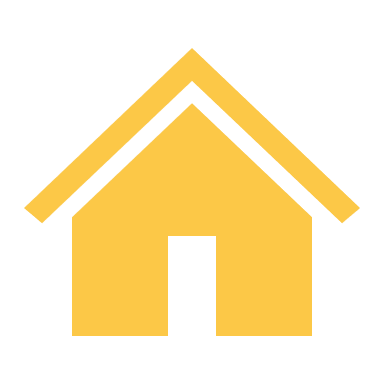 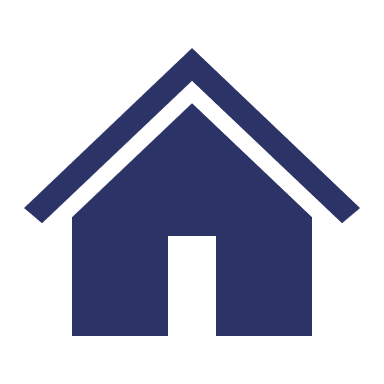 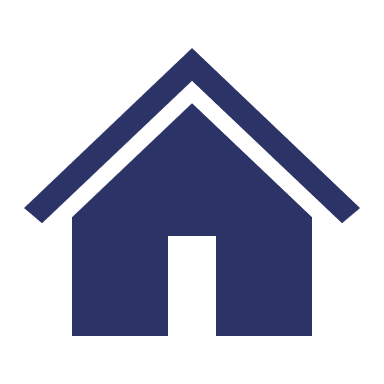 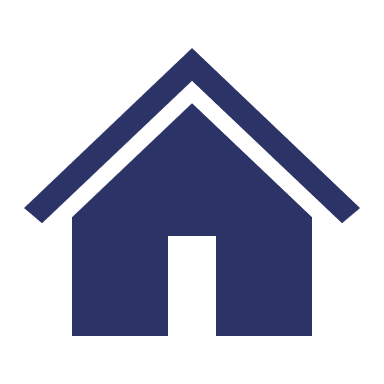 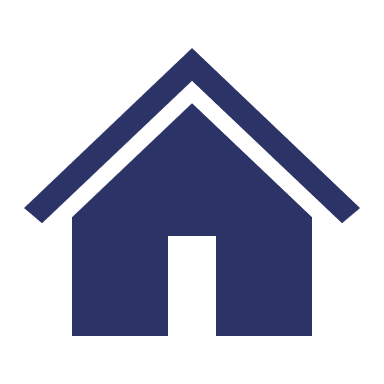 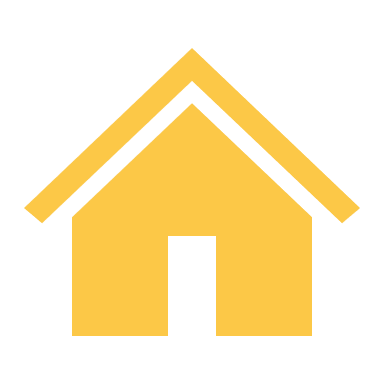 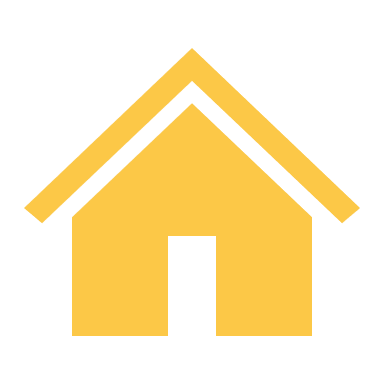 Křižánky
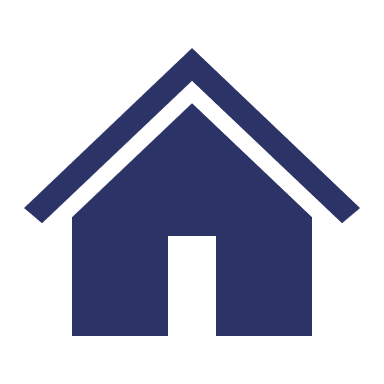 Veselíčko
Havířov
Jihlava
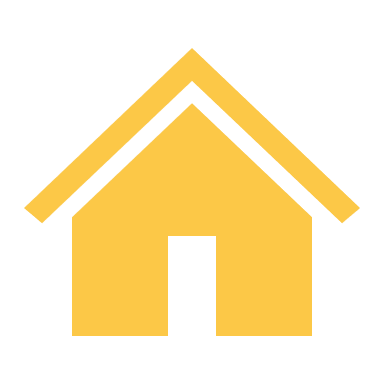 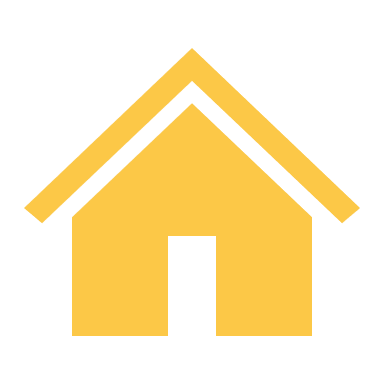 Vír
Plzeň
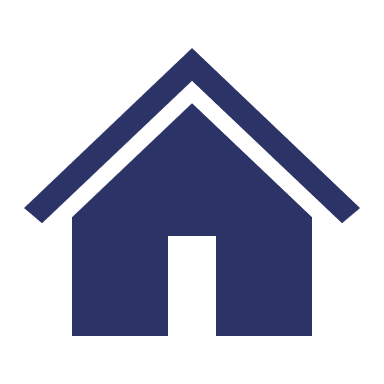 Frýdek-Místek
Jindřichův Hradec
Otrokovice
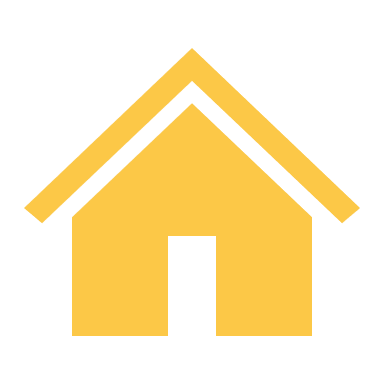 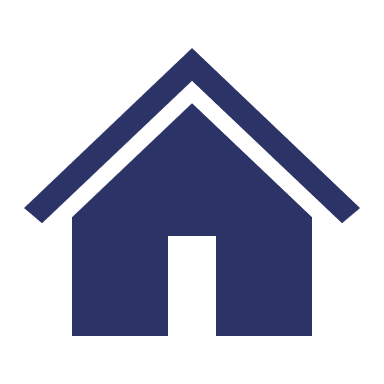 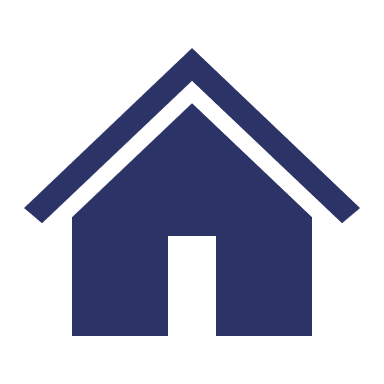 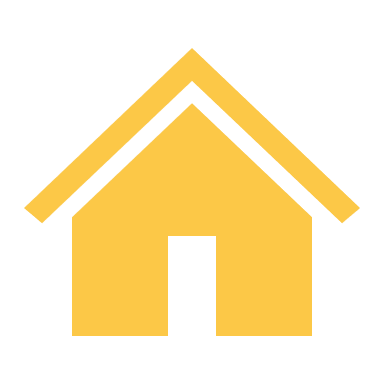 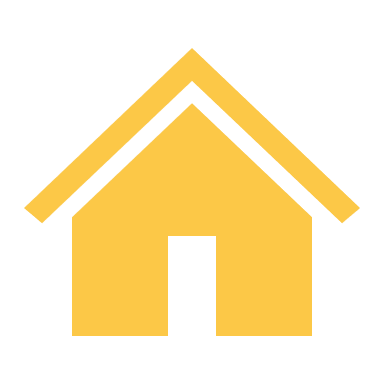 Brno
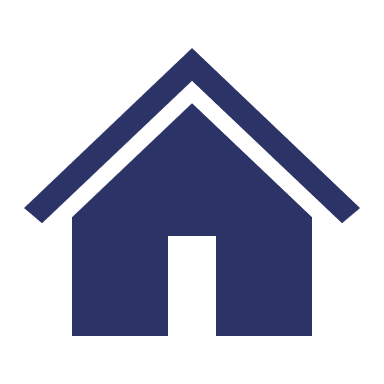 534
279
813 zabydlených domácností
České Budějovice
‹#›
Nový projekt MPSV 2023 – 2025 a podpora
39
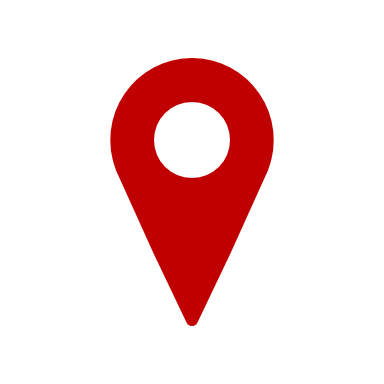 101(b) OPZ+ NNO
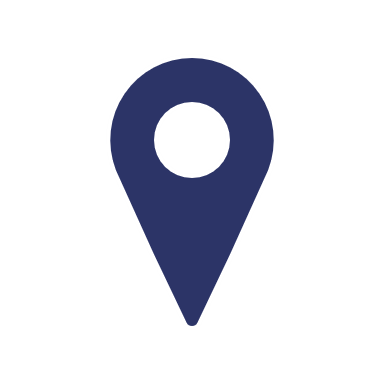 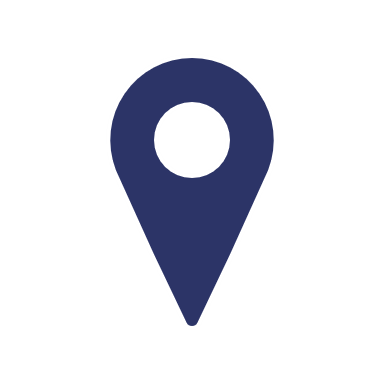 Staré Křečany
Rumburk
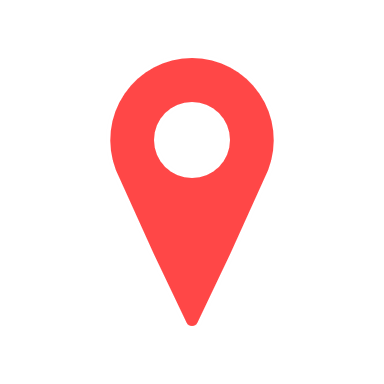 101(b) OPZ+ Obec
projektů (14 obcí, 25 NNO)
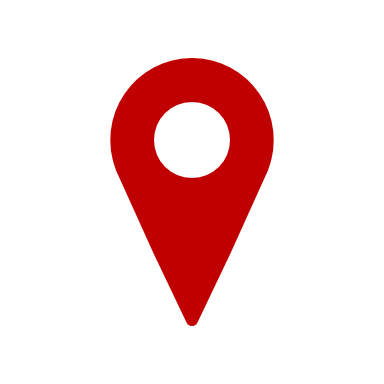 Návrat
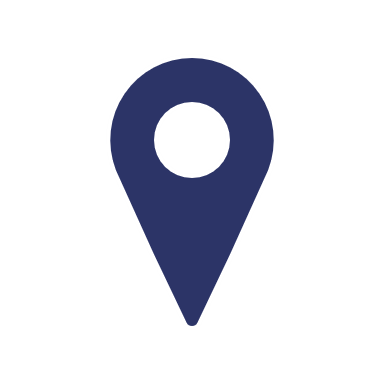 Květina
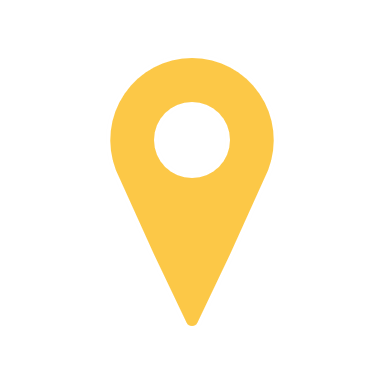 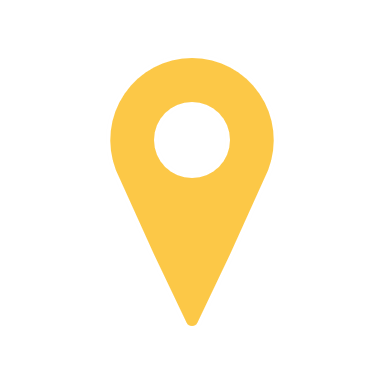 Liberec
007 OPZ+ NNO
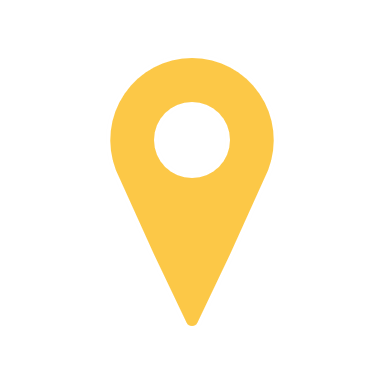 Dobro-volně
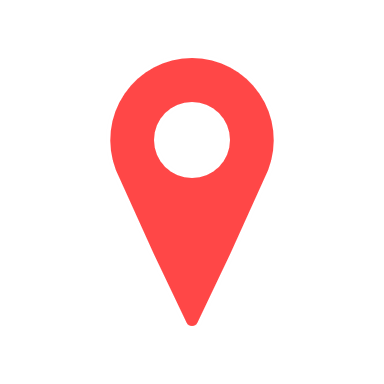 Jilemnice
Most
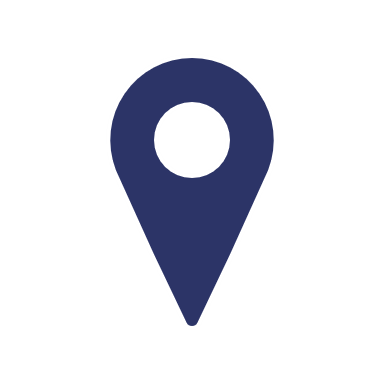 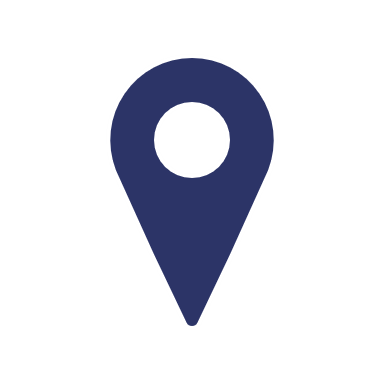 K srdci klíč
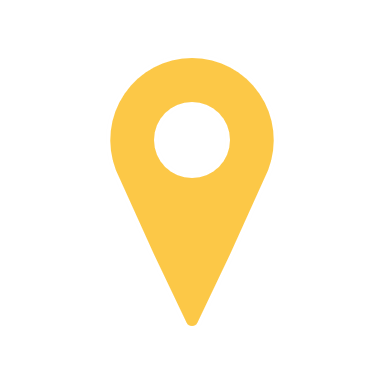 007 OPZ+ Obec
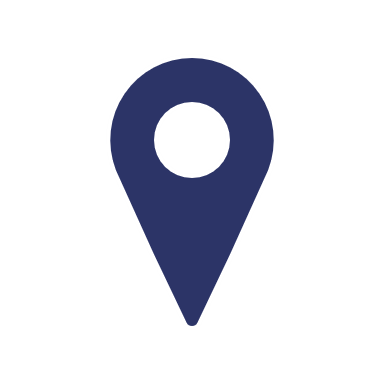 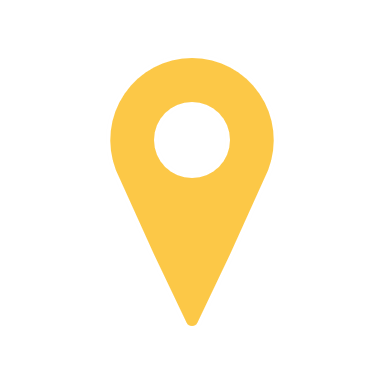 Vavřinec
Svazek obcí Mikroregionu Žulovsko
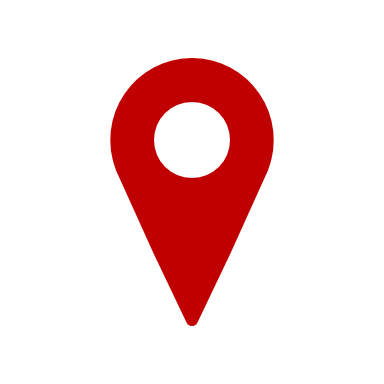 Chomutov
Hlavní město Praha, Magistrát HMP 
Městská část Praha 7
Rubikon
BONA
Baobab
Naděje
Letní dům
Centrum sociálních služeb Praha
Česká společnost AIDS pomoc
Neposeda
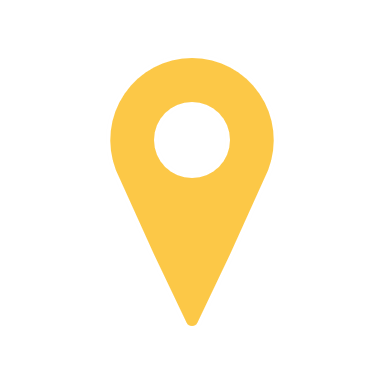 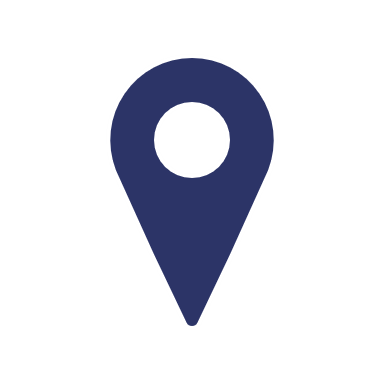 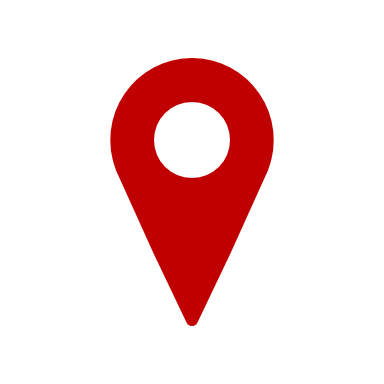 Rubikon
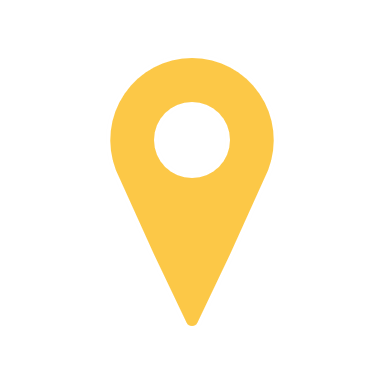 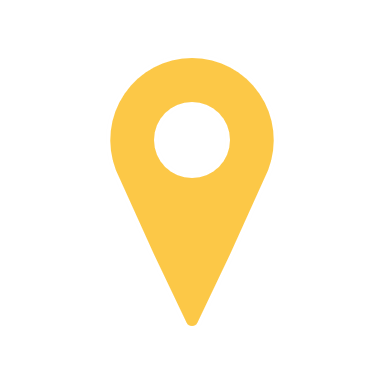 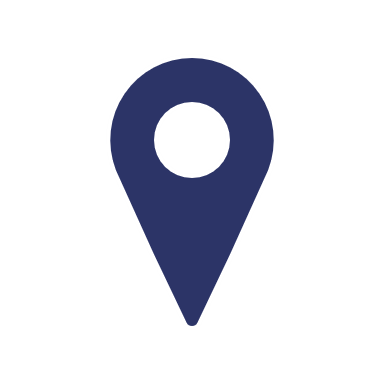 SKP-CENTRUM, o.p.s.
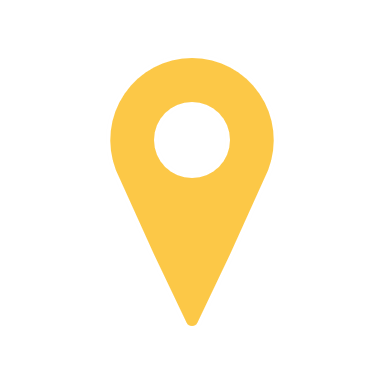 Ledovec
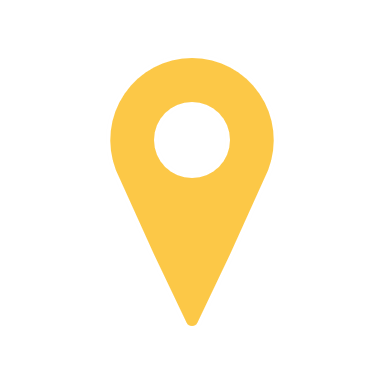 Centrum pro komunitní práci západní Čechy, z.s.
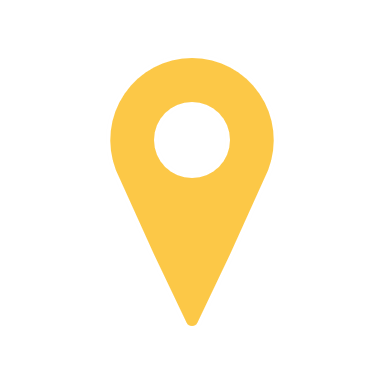 statutární město Plzeň
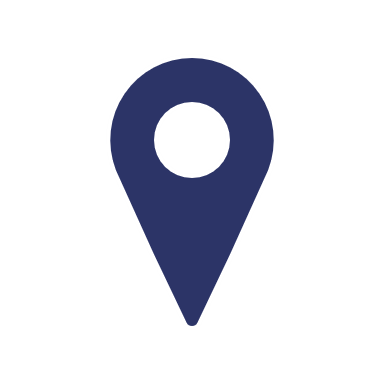 Ostrava
Slezská diakonie
Romodrom
Spolek PORTAVITA
Renadi
IQ Roma servis
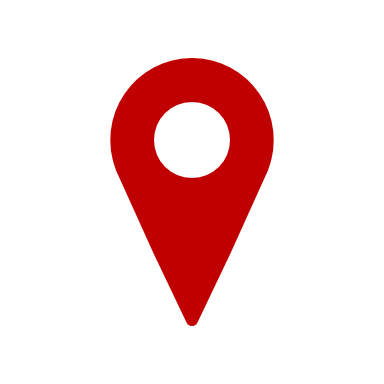 Romodrom
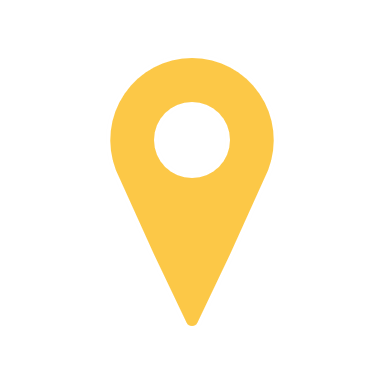 Naděje
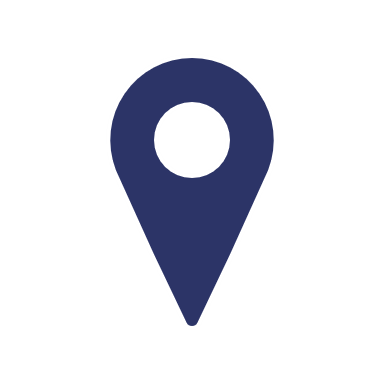 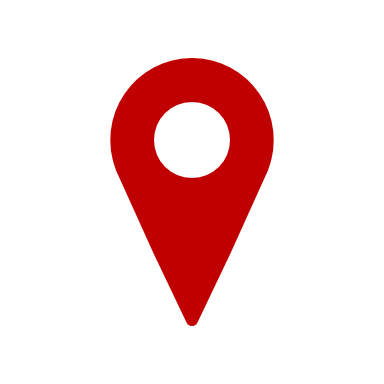 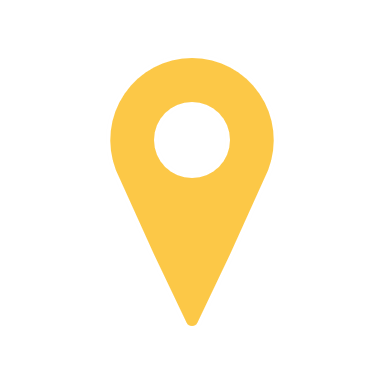 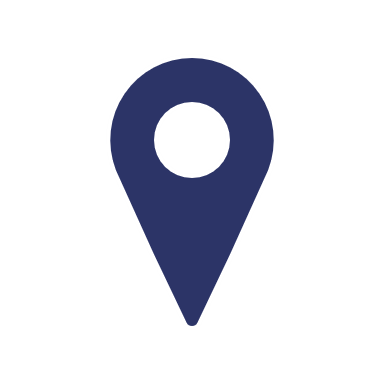 Otrokovice
Statutární město Brno
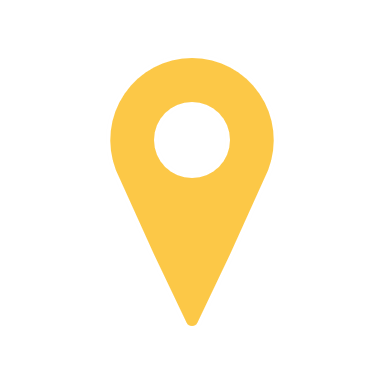 Mezi proudy
Výzva 007 a 101 specifická část B OPZ+
(Překlad brožury) 
Housing First 4 Youth
Přehled systémů sociálního bydlení ve vybraných evropských zemích a jejich komparace
Přehled výzkumů o sociálním bydlení
Analýza Fawos
Výstupy projektu I: dokumenty, metodiky, analýzy
Metodika pro spolupráci orgánů veřejné správy při realizaci soc. bydlení
Metodika pro zaměstnance ÚP ČR související se systémem sociálního bydlení
Metodika školení pracovníků ÚP ČR
Metodika školení pracovníků obcí a NNO
Brožura - Prevence a řešení sousedských stížností
Metodika Housing First
Metodika sociální práce v sociálním bydlení
Nevyhovující bydlení a možnosti jeho řešení – provázání     soc. práce a bytové pol. s dalšími nástroji sociální politiky
‹#›
Sčítání osob z vybraných kategorií klasifikace ETHOS
Výzkum sousedských vztahů a postojů k sociálnímu bydlení
Pilotní ověření Metodiky identifikace lokalit rezidenční segregacev obcích ČR
Výstupy projektu I: výzkumy, analýzy
Kam umístit sociální bydlení? Analýza ideálního počtu sociálních bytů v obci i v domě: Zahraniční zkušenosti a přenositelnost dobré praxe do ČR
Srovnání nákladů na bydlení v azylových domech a v bytech systému sociálního bydlení
Výzkum motivace soukromých pronajímatelů poskytovat bytový fond jak pro sociální, tak dostupné byty
Evaluační zprávy (A, B, C)
http://socialnibydleni.mpsv.cz/cs/dokumenty
‹#›
Sčítání osob v bytové nouzi (ETHOS) na území ČR
2024
Změnová analýza života klientů sociálního bydlení z dříve podporovaných projektů
Evaluace
Plán výzkumů a analýz projektu II
analýzy či odborné podklady spjaté s inovativními přístupy + zákonem:
analýzy zaměřené na fungovaní/aktivity kontaktních míst/center sociálního bydlení a jiných obdobných poradenských subjektů ve vybraných zemích
analýzy zaměřené na neveřejné poskytovatele/zprostředkovatele sociálního bydlení – sociálně realitní kanceláře, bytová družstva, neziskové organizace apod.
‹#›
Barbora Š. Stašková, M.A.
Podpora sociálního bydlení
MPSV – Oddělení koncepce sociální práce, sociálního bydlení a řešení bezdomovectví
+420 777 435 441barbora.staskova@mpsv.cz
www.socialnibydleni.mpsv.cz
www.facebook.com/socialnibydlenivcr socialni.bydleni@mpsv.cz 
YouTube: @projektpodporaSB
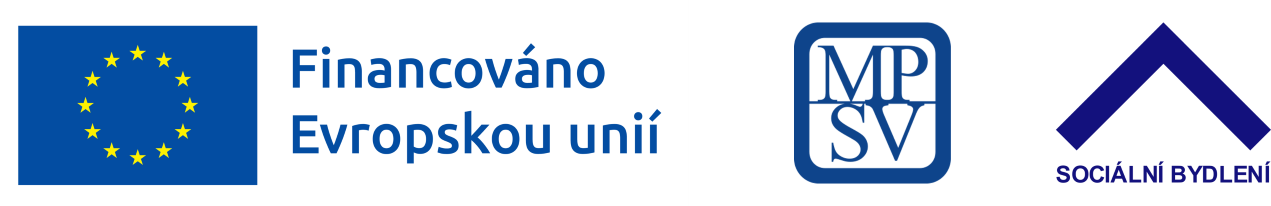